Cesarean Childbirth
Cesarean Childbirth
A cesarean section is the delivery of a baby through an incision in the abdominal wall and uterus rather than through the pelvis and vagina.
General, spinal, or epidural anesthesia may be used.
INDICATIONS
usually performed when a vaginal delivery is a risk for mother or baby,
complications of labor and factors impeding vaginal delivery :small pelvis,dystocia
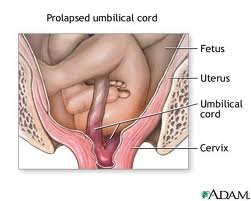 cord prolapse
      hypertension
placental problems
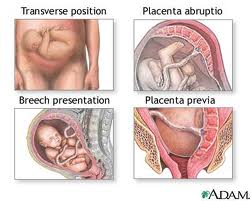 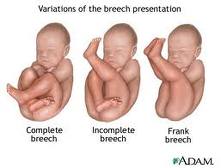 abnormal       presentation
     


   macrosomia
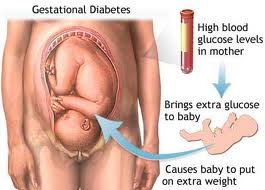 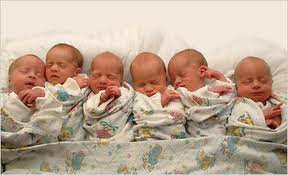 other complications of pregnancy, preexisting conditions and concomittant disease 
     pre-eclampsia
     multiple births
sexually transmitted infections such as genital herpes
Risk
RISK FOR MOTHER
associated with risks of post-operative adhesions
incisional hernias 
wound infections 
severe blood loss 
post spinal headaches
RISK FOR THE CHILD
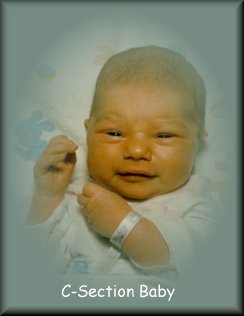 neonatal depression 
fetal injury 
breathing problems
Cesarean section (C-section) delivery is now at an all-time high and is the most commonly performed surgical procedure in the United States. 
In 2007, the total number of C-sections was almost 1.5 million, for a record high rate of 31.8% .This statistic has fluctuated in the past three to four decades
INTERVENTIONS
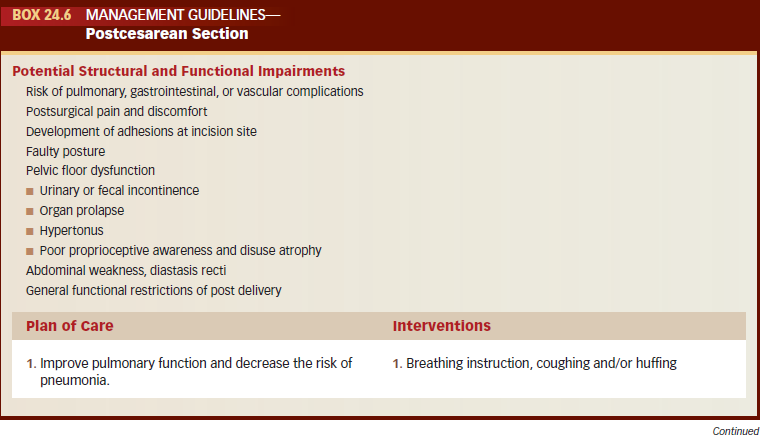 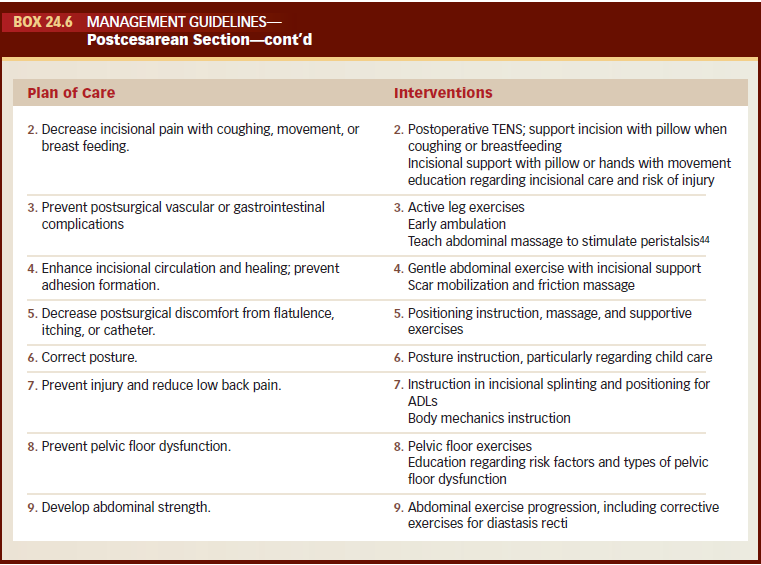 Thank you